unsubscribe
My gorgeous figure, wants your comments, can you invite me on a date?
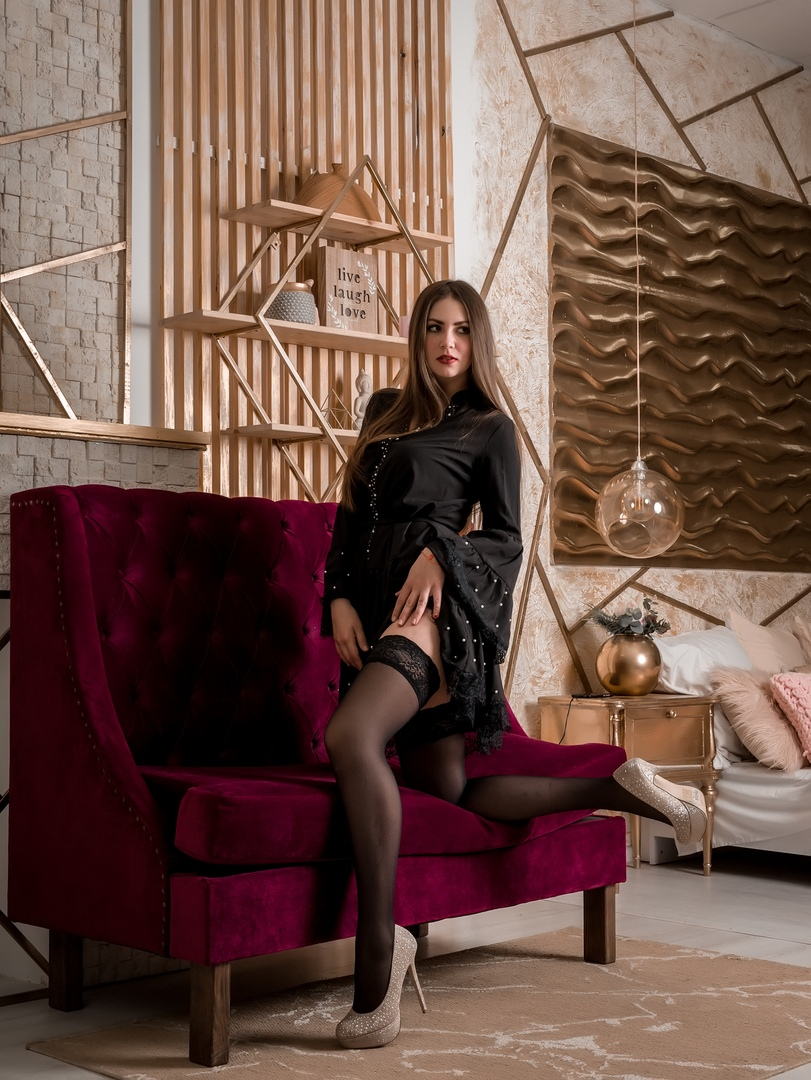 SEE MY PROFILE